Урок геометрії у 8 класі
Ознаки подібності трикутниківРозв’язування задач
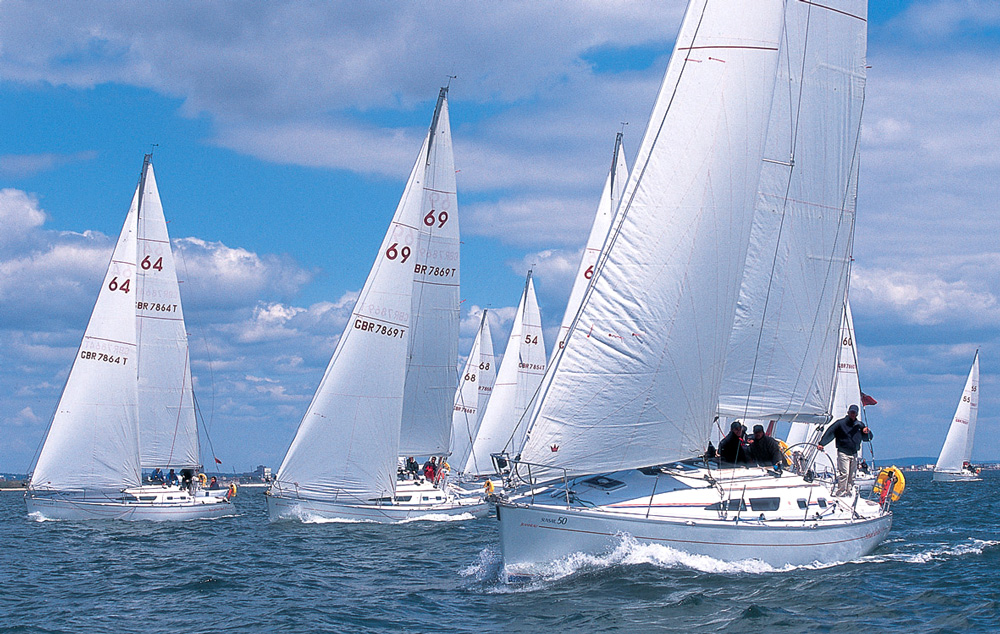 Мета уроку
формувати уміння і навички використовувати ознаки подібності трикутників при розвязуванні геометричних задач, задач практичного змісту;
 розвивати логічне і конструктивне мислення, уяву; формувати культуру  математичного мовлення; розвивати навички роботи в команді.
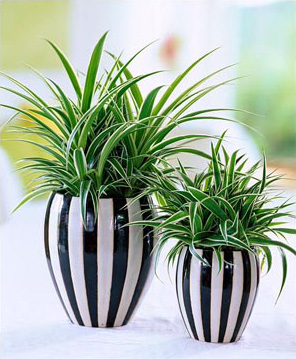 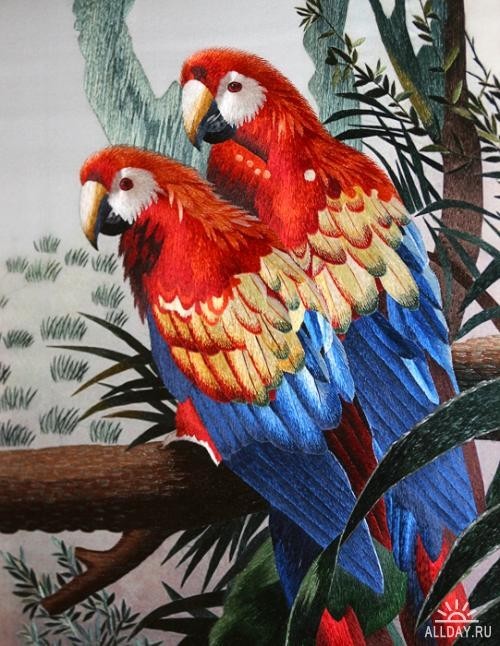 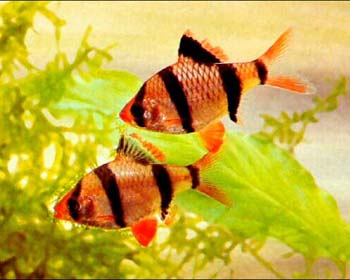 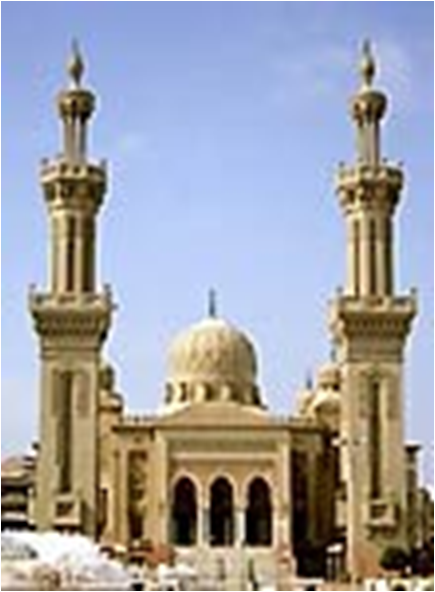 Математика – це те, за допомогою чого люди керують природою і собою.
А. М. Колмогоров
Девіз уроку:
«У великому саду геометрії кожен 
може підібрати собі букет за смаком» 
Д. Гільберт
Перевірка домашнього завдання
Повторимо опорні задачі
[Speaker Notes: На екрані діти бачать лише тексти умов відповідних опорних задач, а необхідні креслення виконуються на дошці]
Математичний диктант
І Варіант
1. Сформулювати умови, при яких ABCA1B1C1 за ІІІ ознакою

2. Сформулювати умови, при яких BCDB1C1D1  за ІІ ознакою

3. У трикутників АВС і DEF рівні кути А і D, якої умови не вистачає, щоби стверджувати, що ці трикутники подібні за І ознакою
ІІ Варіант
1. Сформулювати умови, при яких ABCA1B1C1 за І ознакою

2. Сформулювати умови, при яких BCDB1C1D1  за ІІІ ознакою

3. У трикутників АВС і DEF рівні кути А і D, якої умови не вистачає, щоби стверджувати, що ці трикутники подібні за ІІ ознакою
ІІ Варіант

4. Сторони одного три-кутника  дорівнюють 5м, 35м і 30м, а дві сторони подібного йому трикутника
7м і 6м. Обчисліть довжину третьої сторони.

5. Визначте, чи подібні трикутники, якщо сторони:
5см, 8см, 9см і 
15см,  24см, 27см.
І Варіант

4. Сторони одного три-кутника  дорівнюють 3см, 6см і 7см, а дві сторони подібного йому трикутника
15см і 35см. Обчисліть довжину третьої сторони.

5. Визначте, чи подібні трикутники, якщо сторони:
2см, 5см, 6см і 
8см, 18см, 20см.
Перевірка
І Варіант
1. Сформулювати умови, при яких ABCA1B1C1 за ІІІ ознакою

2. Сформулювати умови, при яких BCDB1C1D1  за ІІ ознакою

3. У трикутників АВС і DEF рівні кути А і D, якої умови не вистачає, щоби стверджувати, що ці трикутники подібні за І ознакою
ІІ Варіант
1. Сформулювати умови, при яких ABCA1B1C1 за І ознакою

2. Сформулювати умови, при яких BCDB1C1D1  за ІІІ ознакою

3. У трикутників АВС і DEF рівні кути А і D, якої умови не вистачає, щоби стверджувати, що ці трикутники подібні за ІІ ознакою
А=А1  і В=В1, або
 А=А1  і С=С1 ,  або 
В=В1 і С=С1
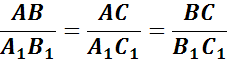 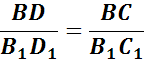 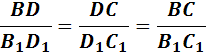 В=В1,
В=В1
B=E, або   С=F
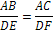 [Speaker Notes: Відповіді до завдань з'являтимуться після кліка мишки]
ІІ Варіант

4. Сторони одного три-кутника  дорівнюють 5м, 35м і 30м, а дві сторони подібного йому трикутника
7м і 6м. Обчисліть довжину третьої сторони.

5. Визначте, чи подібні трикутники, якщо сторони:
5см, 8см, 9см і 
15см,  24см, 27см.
І Варіант

4. Сторони одного три-кутника  дорівнюють 3см, 6см і 7см, а дві сторони подібного йому трикутника
15см і 35см. Обчисліть довжину третьої сторони.

5. Визначте, чи подібні трикутники, якщо сторони:
2см, 5см, 6см і 
8см, 18см, 20см.
30см
1м
Ні, так як
Так, оскільки
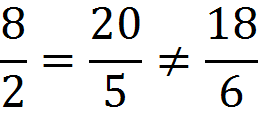 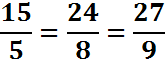 Застосуємо знання практично
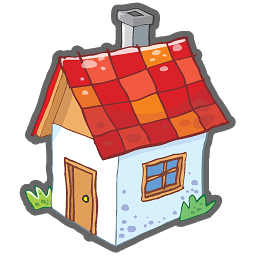 10 км
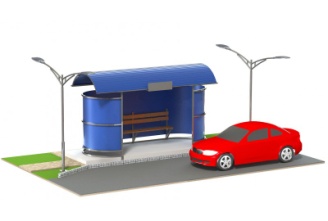 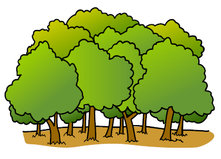 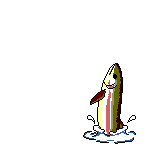 2 км
4 км
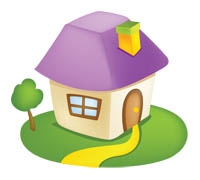 Знайти недосяжну відстань між будиночками, якщо відстань від одного з них до лісу – 10 км, довжина ділянки дороги, що проходить паралельно – 4км, а відстань від автобусної зупинки до лісу – 2 км.
Створимо математичну модель
А
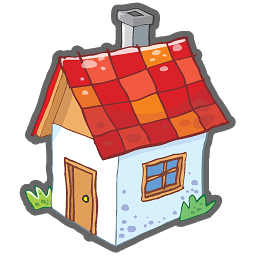 10
D
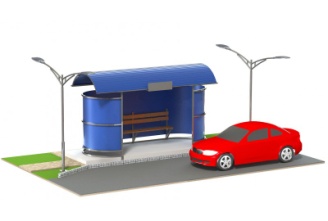 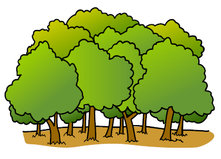 С
2
4
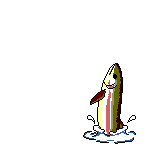 E
В
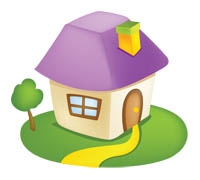 1.  ACB   DCE (за двома кутами, бо DE  AB)
2. З подібності трикутників випливає
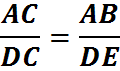 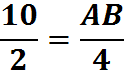 AB=20км
[Speaker Notes: Після першого кліку мишки малюнок автоматично перетворюється у математичну модель (малюночки замінюються відповідними позначеннями)
Після обговорення розв’язку задачі, вчитель пропонує стисло записати його.
Розв’язок з'явиться на екрані покроково, після кліку мишки]
Знайти невідомі величини.
ІІ варіант
І варіант
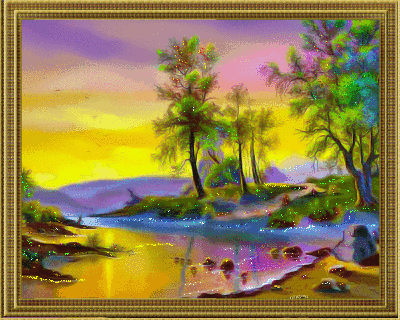 60 м
100 м
Н
?
h
400 м
300 м
h=1,4 м
ОК= 2 м
ОР = 6 м
Н-?
Н=4,2 см
Робота в групах
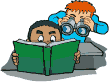 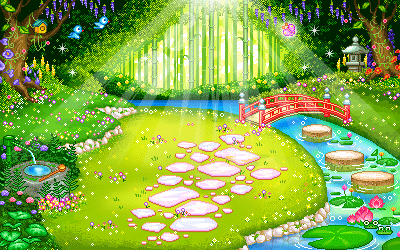 Дано:
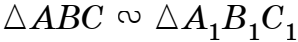 Знайти: х, у,z
x=12 cм; y=14 cм; z=16 cм
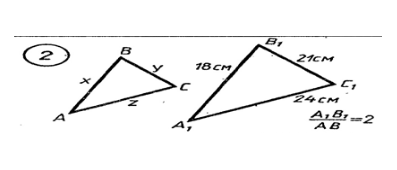 x=9cм; y=10,5cм; z=12 cм
x=21cм; y=24cм
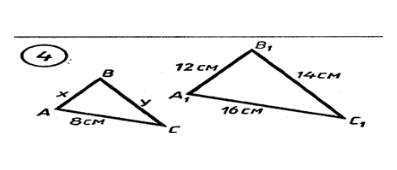 x=6cм; y=7cм
x=7cм; y=16 cм;
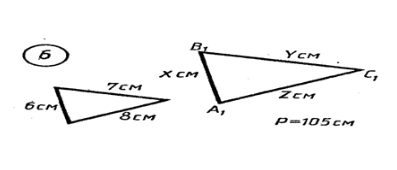 x=30 cм; y=35 cм; z=40cм
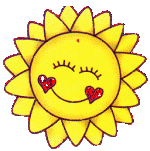 Поміркуйте
Рівносторонні, рівнобедрені, прямокутні
1) Які трикутники можна розрізати на два подібні між собою трикутники?
2
2) У трикутнику проведено середні лінії. Скільки утворилося трикутників, подібних даному?
4
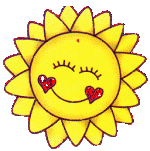 Поміркуйте
3) Знайти відношення відрізків, якщо їх довжини дорівнюють 15 см і 20 см. Чи зміниться  відношення сторін, якщо їх довжини виразити в міліметрах?
3:4, ні
4) Сторони трикутника відносяться як 2:3:4. Знайти сторони подібного  йому трикутника, якщо його більша сторона дорівнює 8см?
4см, 6 см, 8 см
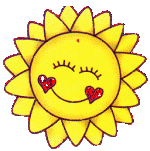 Поміркуйте
.
5)Яке твердження неправильне?
а) Всі рівносторонні трикутники подібні.
б) Рівнобедрені прямокутні трикутники подібні.
в) Всі рівнобедрені трикутники подібні.
г) Два рівнобедрені трикутники подібні, якщо в них рівні кути при вершині.
в
С=40º, Х=34º, так
6) Чи подібні трикутники АВС і КРХ, якщо    А = 106º,   В = 34º, АС = 4,4 см, АВ = 5,2 см, ВС = 7,6см;    К =40º,    Р = 106º, РХ = 15,6 см, ХК = 22, 8 см, РК = 13, 2см.
Інтерактивна вправа 
«Не хочу хвалитися, але я…»
Найкраще засвоїв …
Добре знаю …
Добре вмію …
Вмію розв'язувати …
Вмію знаходити …
Найкраще мені вдається…
Домашня робота
Повторити ознаки подібності трикутників та опорні задачі (параграфи 11-13)
Розв’язати задачі №478, 579, 597
Дякую за увагу !